Luokiteltavan kohteen auditointiprosessi
15.1.2025 I Petri Jaarto
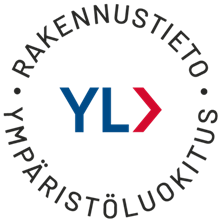 YL-luokituksen auditointi
Laadunvarmistus
Laadunvarmistuksen takaamiseksi hankkeiden auditointi toteutetaan kolmannen osapuolen toimesta. Tämä takaa tasapuolisen kohtelun kaikille hankkeille ja mahdollistaa puolueettoman toteutuksen varmennuksen.
Rakennustiedon ympäristöluokituksen myöntää Rakennustieto Oy perustuen kolmannen osapuolen auditoinnin mukaiseen laadunvarmistukseen.
14.3.2025
Jamk | Petri Jaarto
2
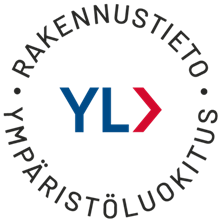 Hankeohjauksen auditointiprosessi
14.3.2025
Jamk | Petri Jaarto
3
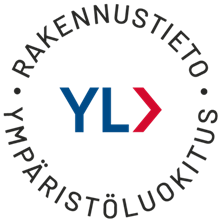 Käyttövaiheen auditointiprosessi
1.	Projektin lähetys auditoitavaksi (Projekti)
2.	Lähetyksen yleistarkastus (Rakennustieto), 3 viikkoa
3.	Aineiston auditoinnista päättäminen (Rakennustieto) --> Hyväksyntä / auditointi
4.	Aineiston ulkopuolinen auditointi (Rakennustieto)
5.	Aineiston täydennys ja uudelleenlähetys Tai vaihe 5 (Projekti)
6.	Aineiston auditointi  hyväksyntä tai kommentointi (Auditoija)
7.	Päätös auditoinnin hyväksymisestä (jolloin kommentoitujen eli auditoinnissa yhä 	avoimiksi jääneiden kriteerien tilaksi vaihdetaan ”Ei tarvita” ja kriteerikohtainen 	arvosana muutetaan vastaamaan toteutumaa). (Projekti)
8.	Ilmoitus YL-luokituksen saavuttamisesta (Rakennustieto)
14.3.2025
Jamk | Petri Jaarto
4